ŽIVLJENJE NA GRADU
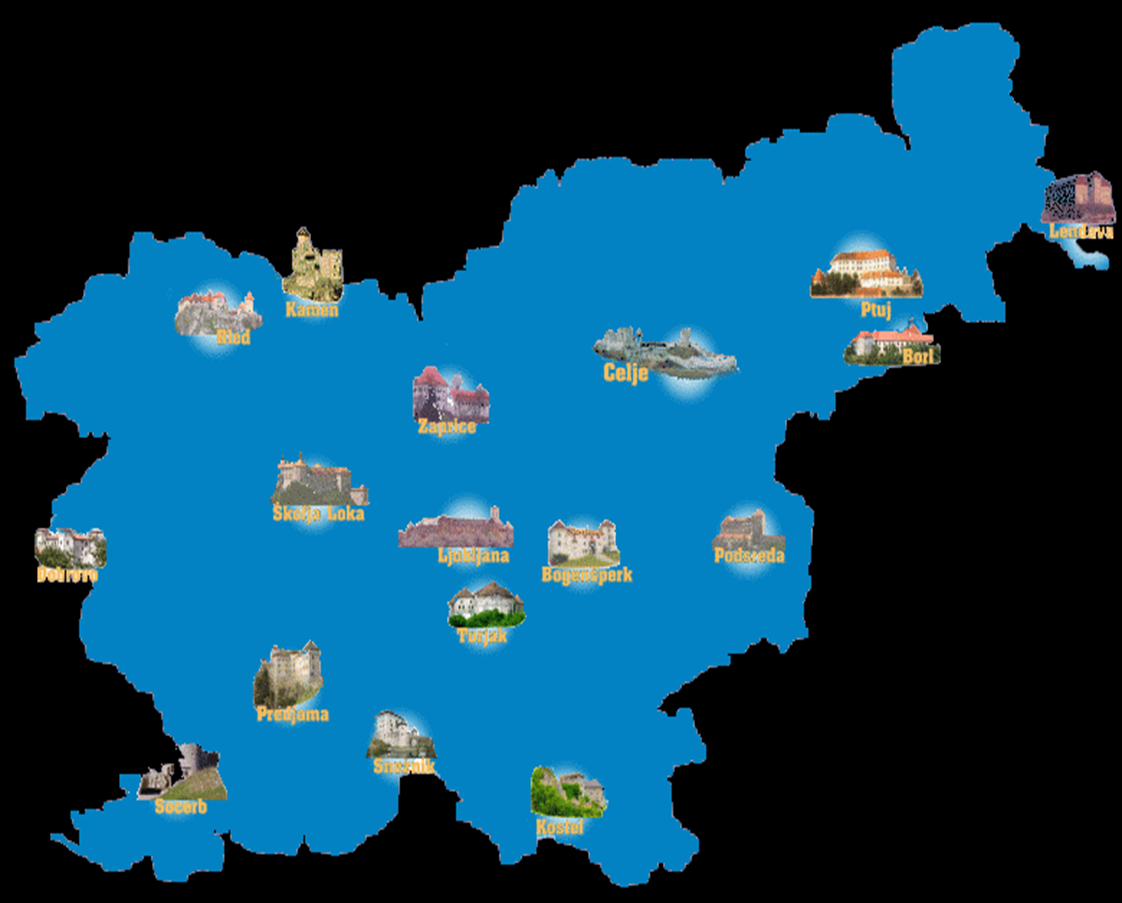 Gradovi na Slovenskem – poglej in preberi
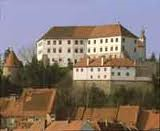 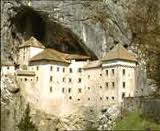 Predjamski grad
Ptujski grad
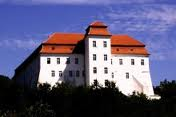 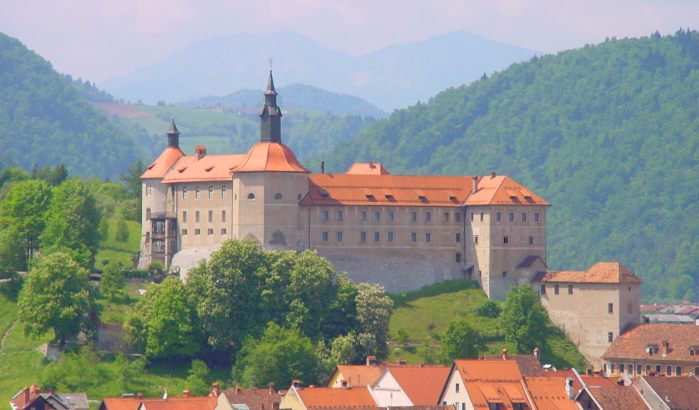 Lendavski grad
Škofjeloški grad
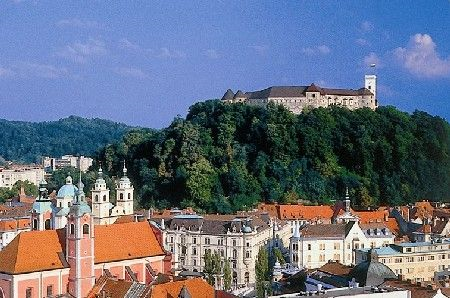 Grad Kamen pri Begunjah na Gorenjskem
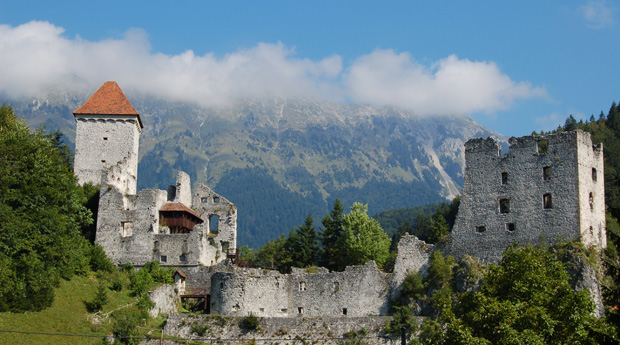 Ljubljanski grad
ZNAČILNOSTI GRADOV:
      - običajno so zgrajeni na vzpetinah, strmih skalah zaradi varnosti,
         tako so bili težko dostopni, lažje jih je bilo braniti
      - so trdno grajeni in dobro utrjeni – OBZIDJE, STOLP
        (najprej leseni, nato zidani)
      - imajo dvižni most, globok obrambni vodni jarek in strelne line
      - v času nevarnosti so tudi zatočišče kmetov
VITEZI so bili lahko le plemiči, ki so se do 21 leta učili in urili v bojnih spretnostih, še prej so bili paži ( 7 let) in oprode (14 let).
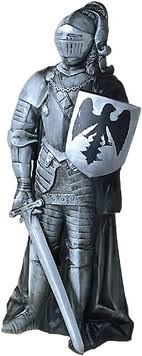 OPREMA VITEZA:
šlem s perjanico
oklep
ščit 
meč
kopje – helebarda
kij
sekira 
bodalo
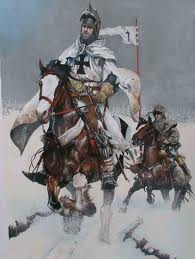 VITEŠKI TURNIR - prireditev, kjer vitezi na konjih tekmujejo v  bojnih spretnostih.
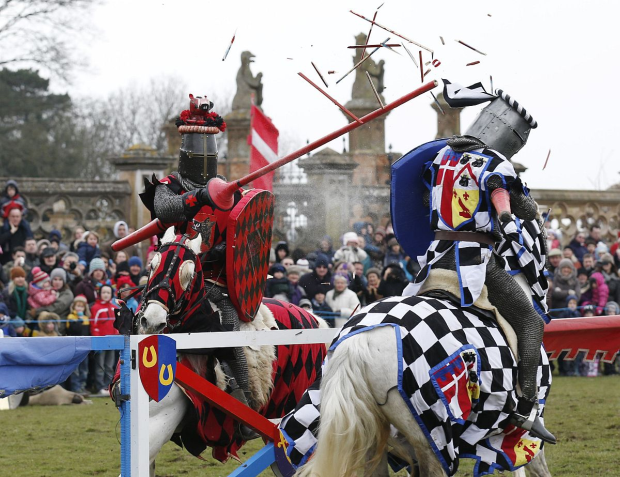 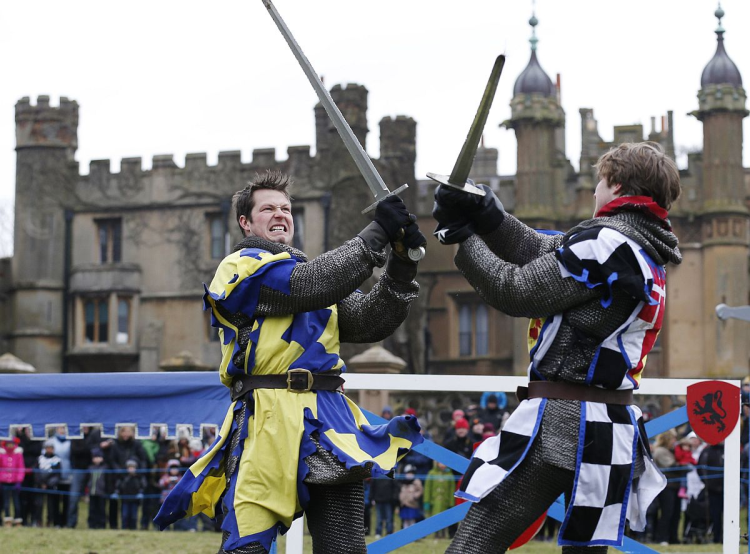 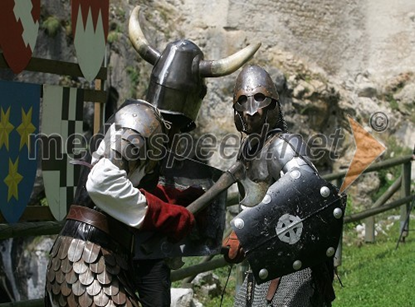 Priljubljena zabava na gradu je bil šah.
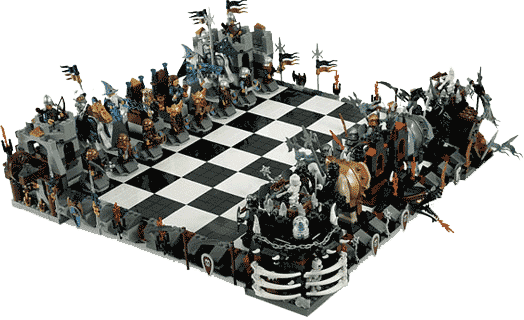 GRAJSKE GOSPE so ostajale doma, nadzorovale vzgojo otrok, vodile gospodarske posle, vezle, jahale, se udeleževale plesov, pele, igrale na glasbila, …
POROKE so bile sklenjene iz koristi, po dogovoru staršev že v času otroštva, dekleta pri 12 letih,  fantje med 20 in 30 let.
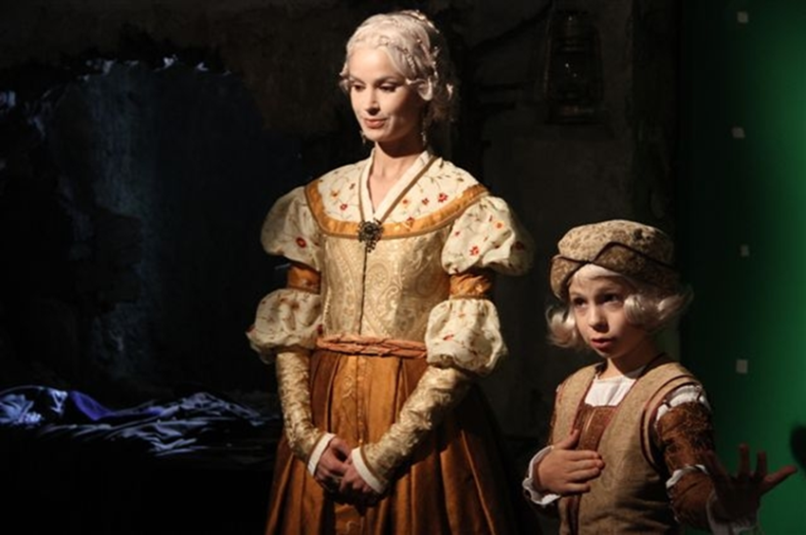 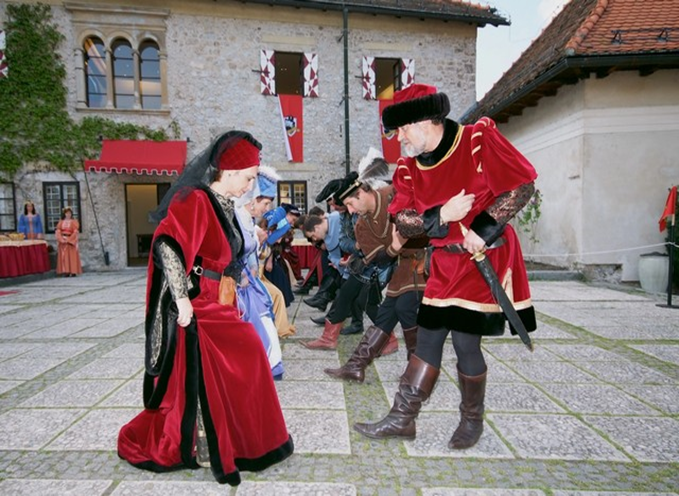 Pogosto je bil ženin (ali nevesta) še otrok
Življenje na gradovih ni bilo udobno:
 prostori so bili hladni in mračni
 ni bilo kopalnic, redko stranišča
- skromno pohištvo, skrinje, mite, stoli
- svetili so z baklami in oljenkami
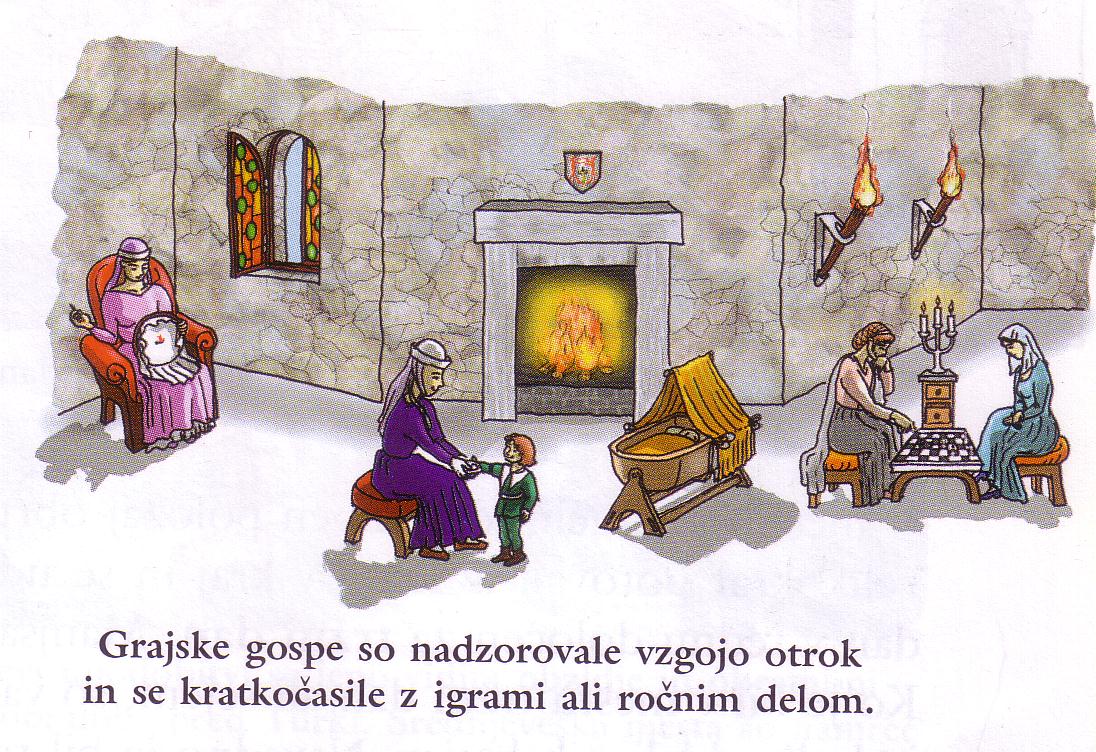 Na koncu si oglej še videoposnetke o življenju na gradu:
https://www.youtube.com/watch?v=4m6F7-B8DXs
https://www.youtube.com/watch?v=uJ5qOGzNbQI
https://www.youtube.com/watch?v=ll1mT_tDC0k
https://www.youtube.com/watch?v=MxHopxeHV_4